Tecnología del Producto Pesquero I
Universidad Tecnológica Nacional, Facultad Regional Mar del Plata
Clase n°12
Velocidad y tiempo de congelación
Modelo físico de congelado
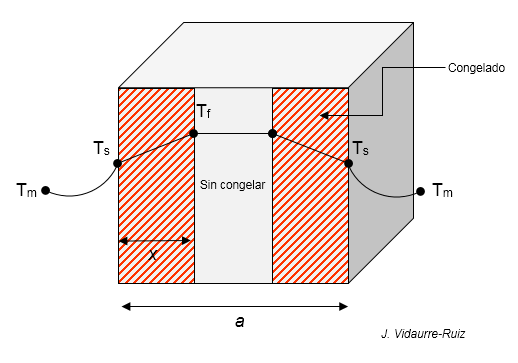 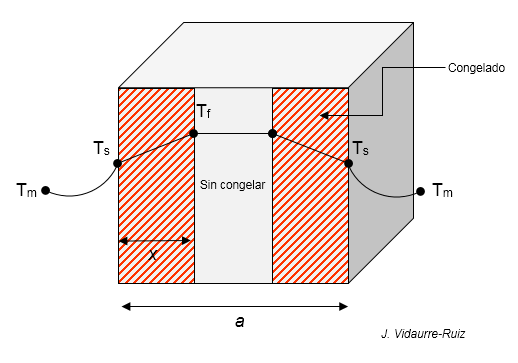 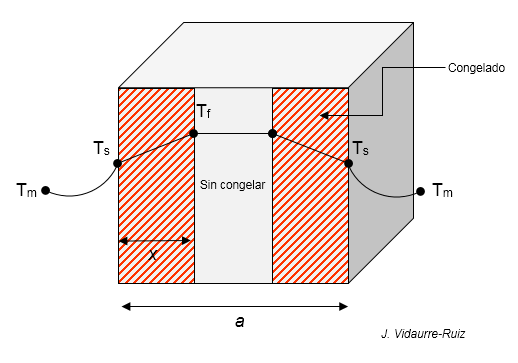 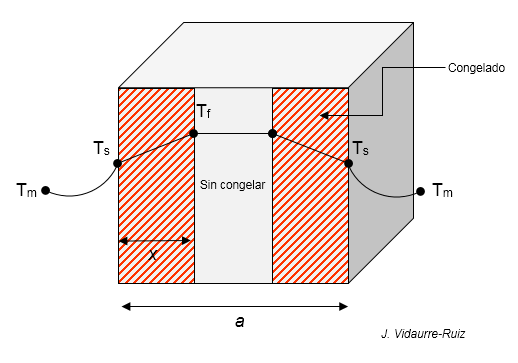 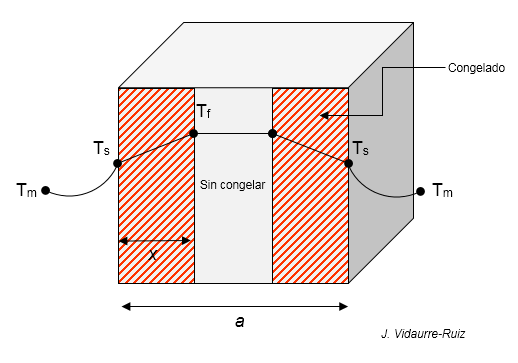 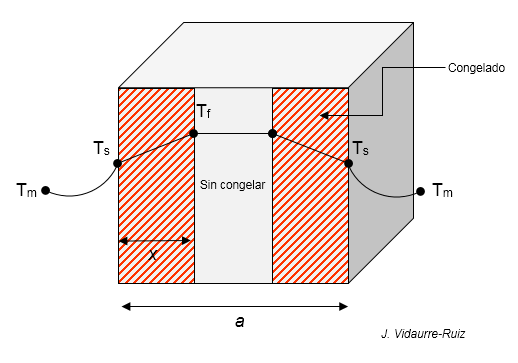 Tiempo de congelación
El proceso se inicia en el punto de congelación del alimento, con toda el agua que éste contiene en estado líquido. Para el cálculo se desprecian las pérdidas de calor sensible.
La transferencia de calor se realiza en estado estacionario.
El frente de congelación mantiene una forma semejante a la del alimento.
Las propiedades físicas del alimento como densidad, conductividad térmica, calor específico, calor latente de congelación, se mantienen constantes.
El flujo de calor es unidireccional.
Ecuación de Plank
Ecuación de Plank
Ecuación de Plank
Valores de P y R para distintas formas geométricas
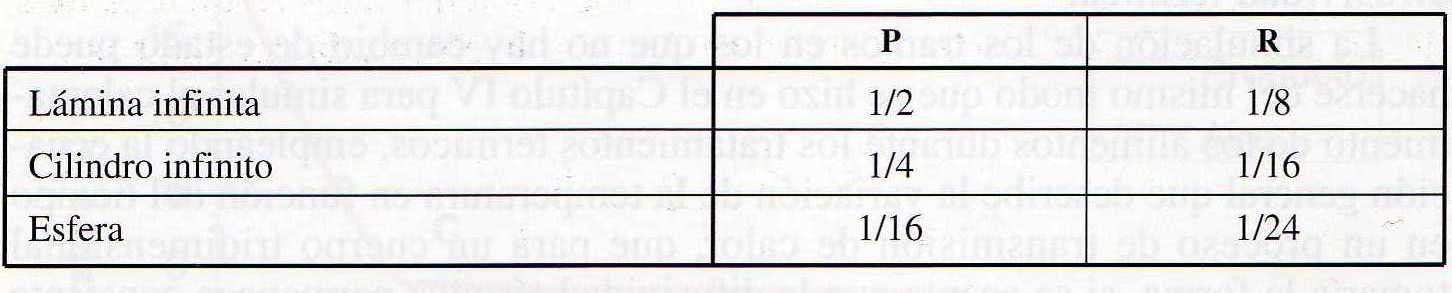 Variables que modifican el tiempo de congelamiento
Del análisis de la ecuación (6) queda claro que si aumenta “a”, aumenta el tiempo de congelación.
En cambio si aumentan el ΔT, “h” o “k”, el tiempo de congelamiento disminuye.
Pero ΔT depende de la temperatura del equipo congelador.
Dentro de ciertos límites el coeficiente de transferencia de calor “h” sería la única variable para reducir el tiempo de congelación.
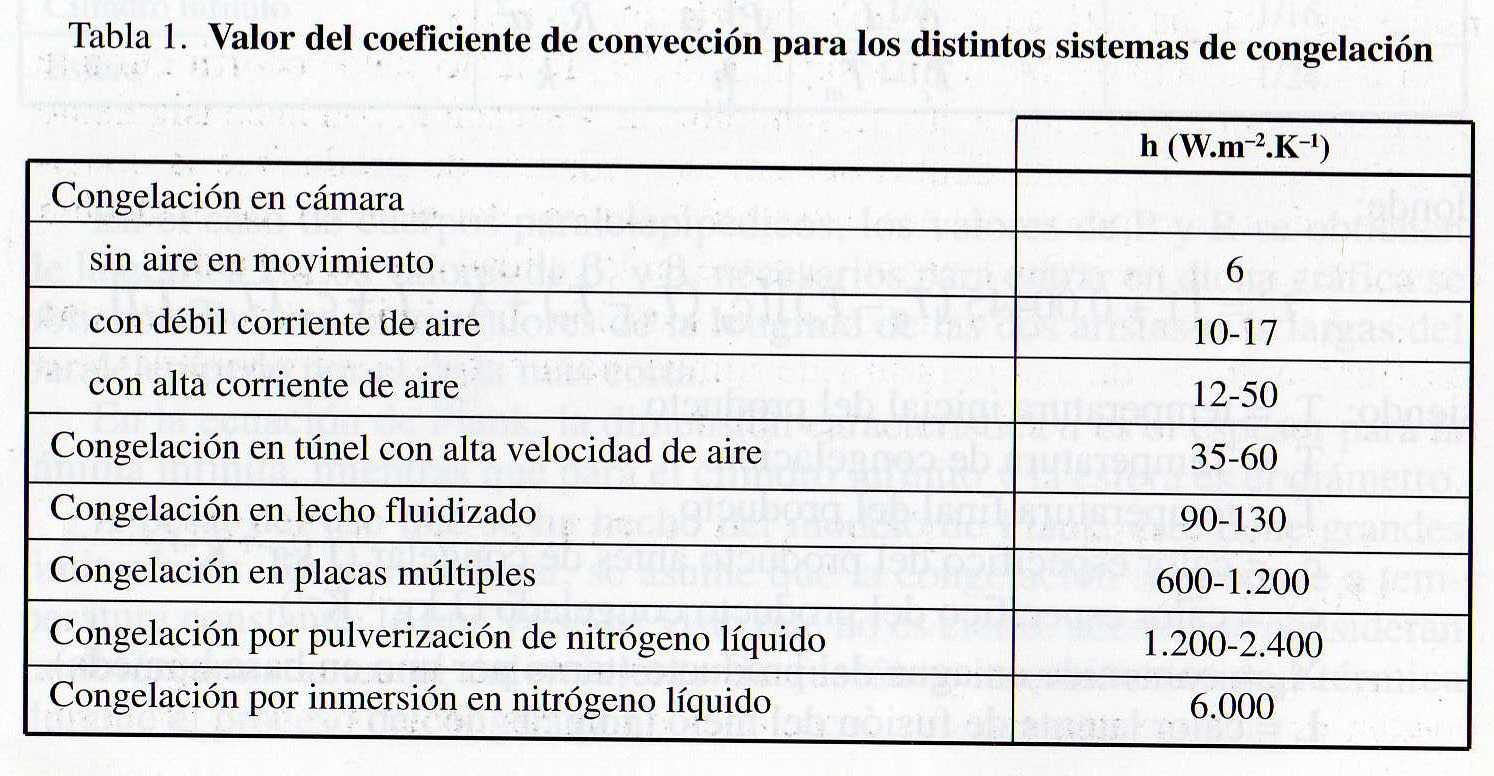 Influencia del material de envasado en el coeficiente “h”
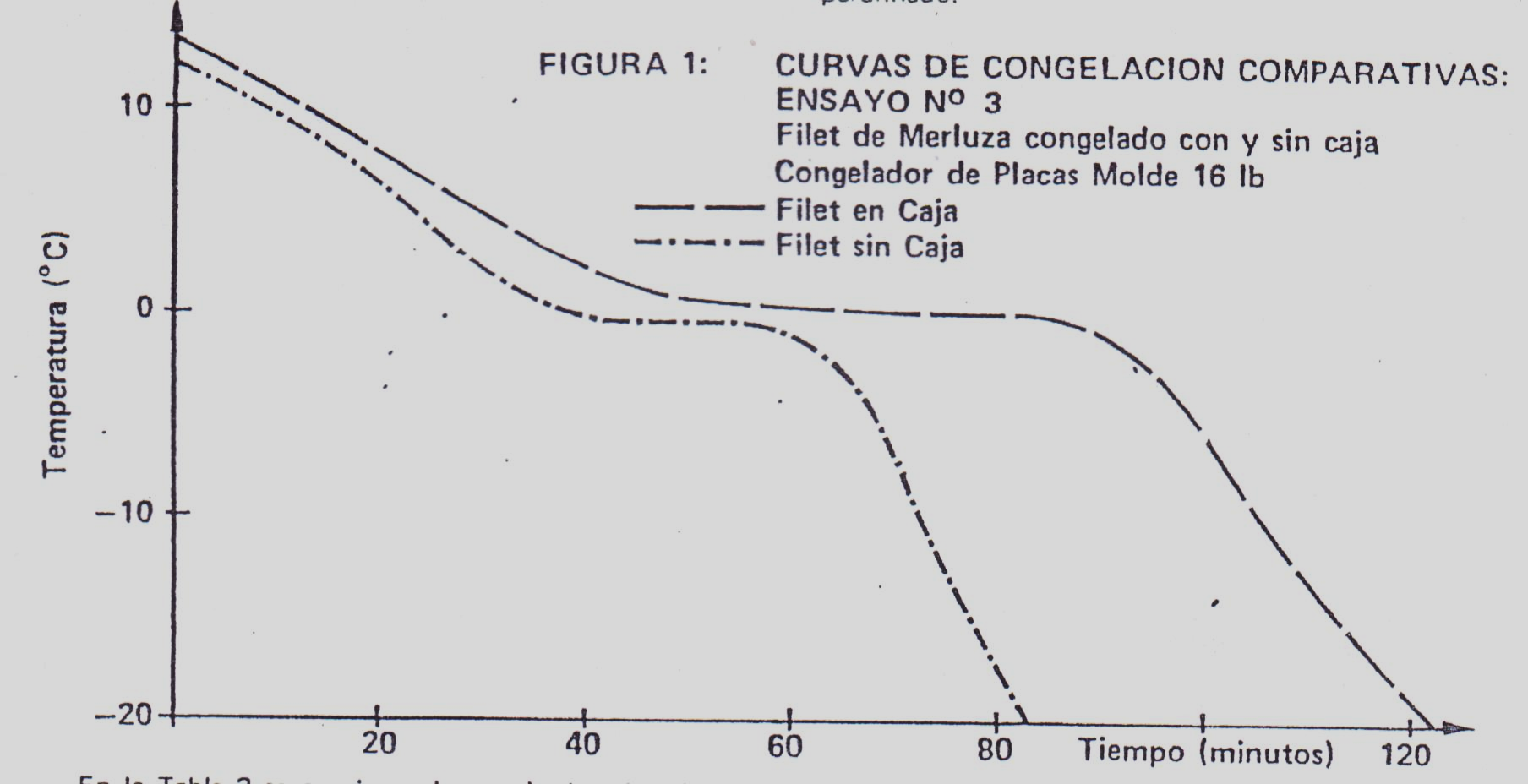 Ecuación de Nagaoka
Sin congelar
Congelado
% Humedad
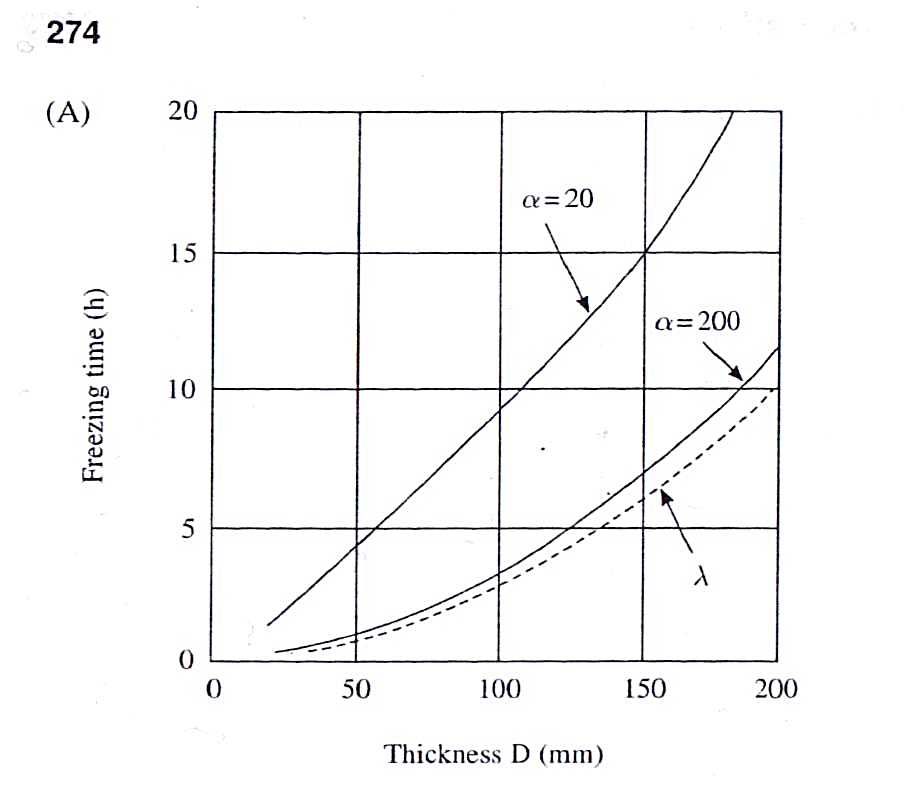 Tiempo de congelación en minutos  para un bloque de filets congelados de 32 mm de espesor en función del coeficiente de transferencia de calor superficial α= (kcal/hr. m2. ºC)
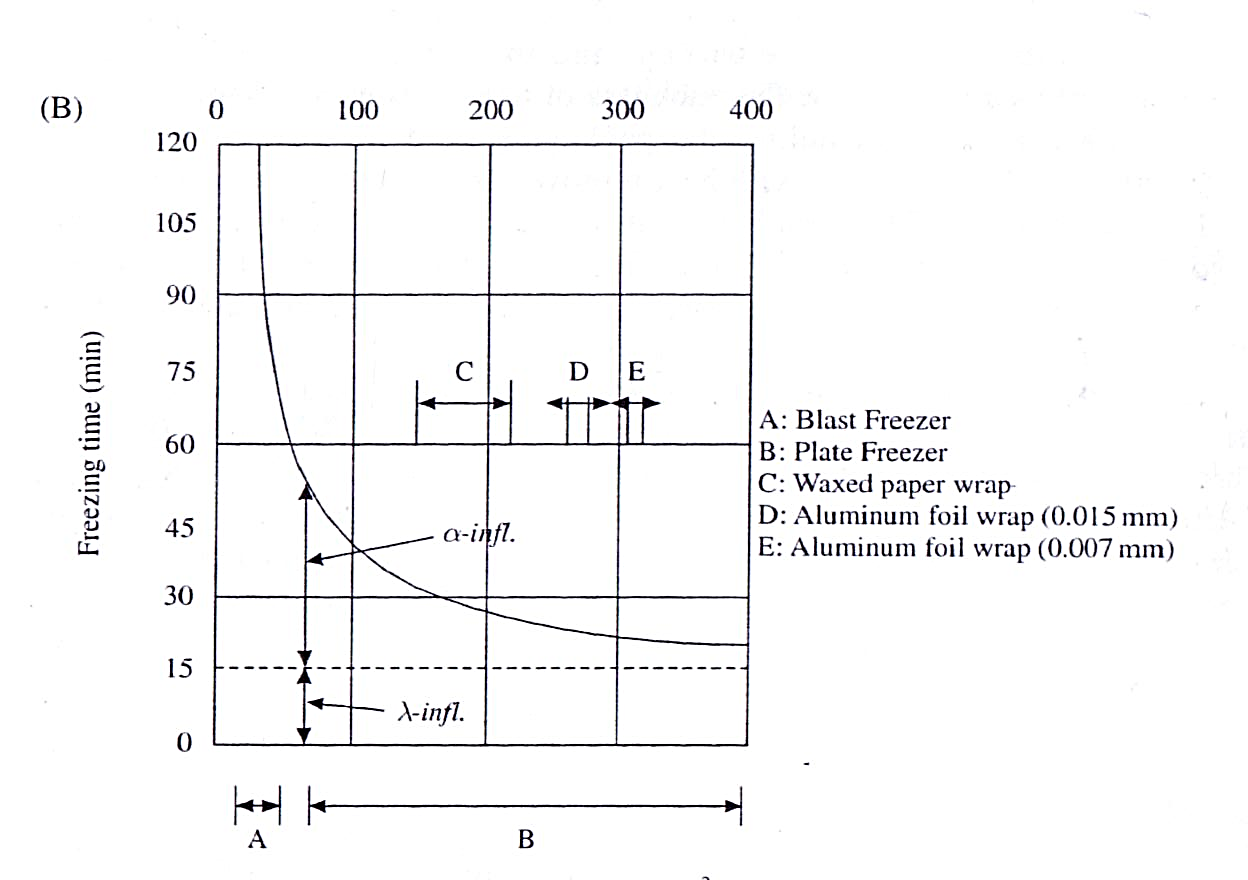 Influencia del material de embalaje
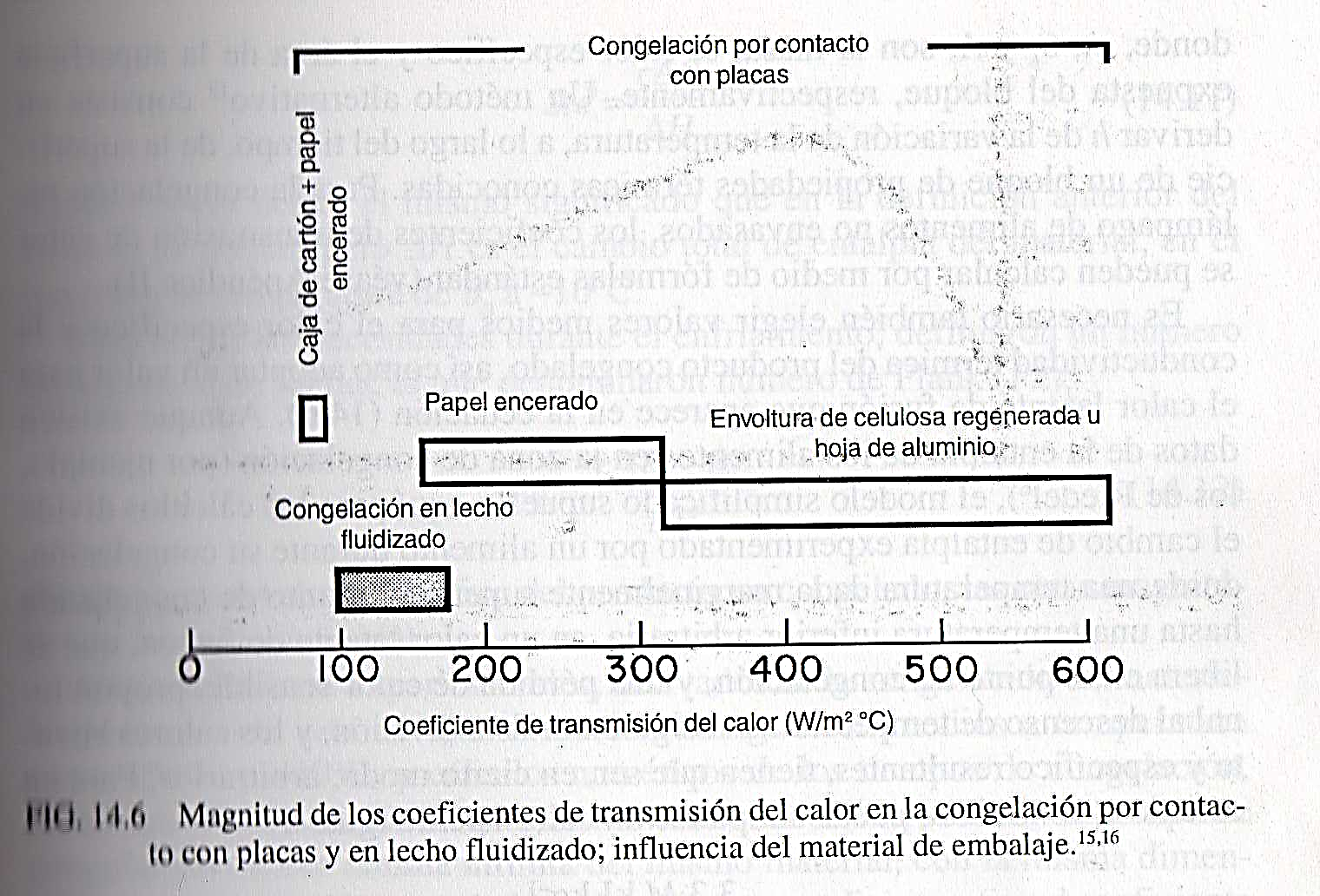